Bridging the Gap Between     	   STEM Professionals &    				“Everyone Else”
By: Kylianne Chadwick
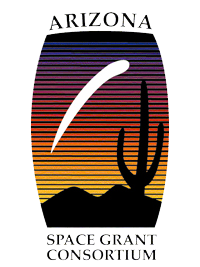 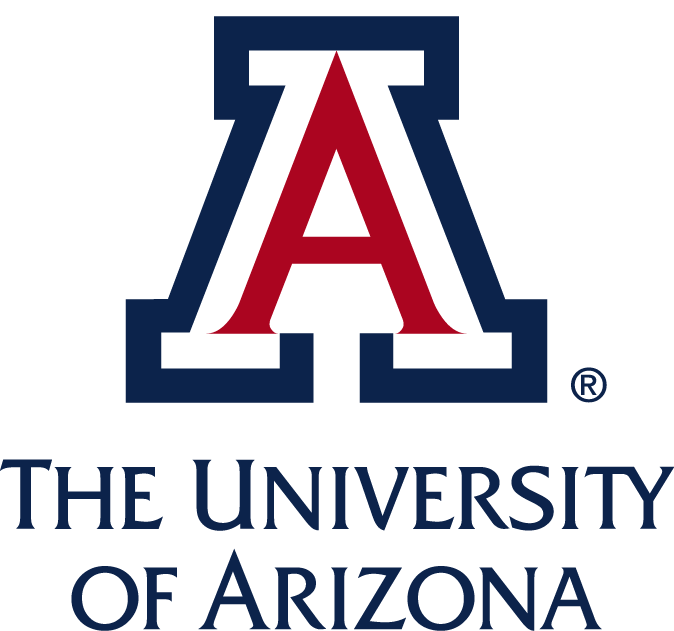 Mentored by Daniel Stolte
University Communications
Arizona Space Grant Statewide       Student Research Symposium 	
April 22, 2023
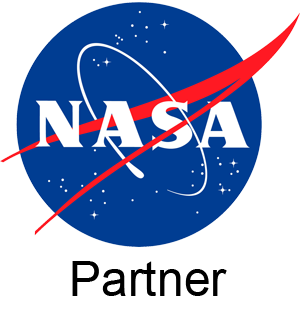 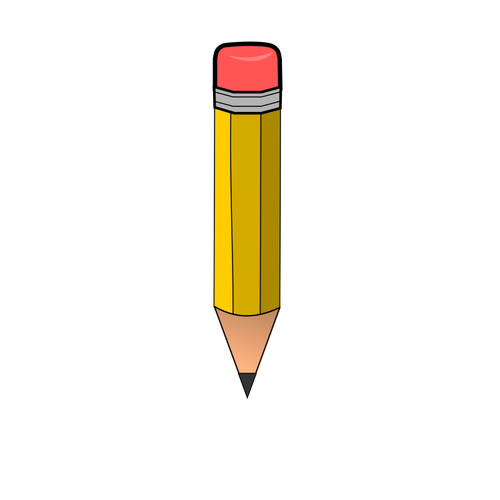 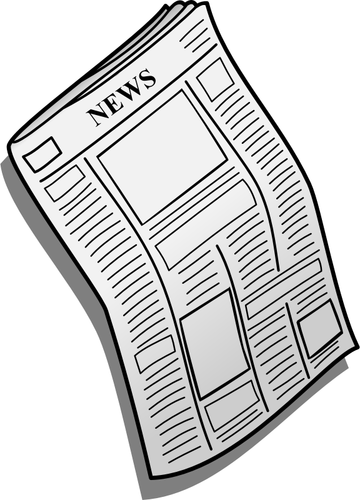 Context
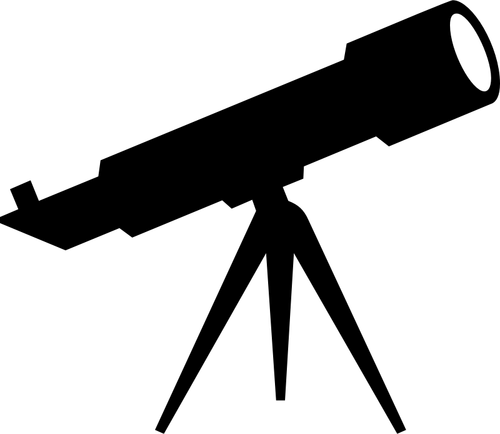 Objectives
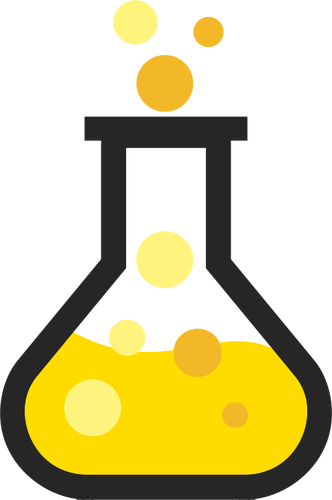 UArizona ranks among top public research institutions

However, public awareness of the research often lags behind

How do we engage a wide audience with complex science and technology research?
Interview researchers

Publish a variety of articles about UArizona research

Use creative headlines & introductions, quotes from researchers, simple language, vivid pictures & multimedia
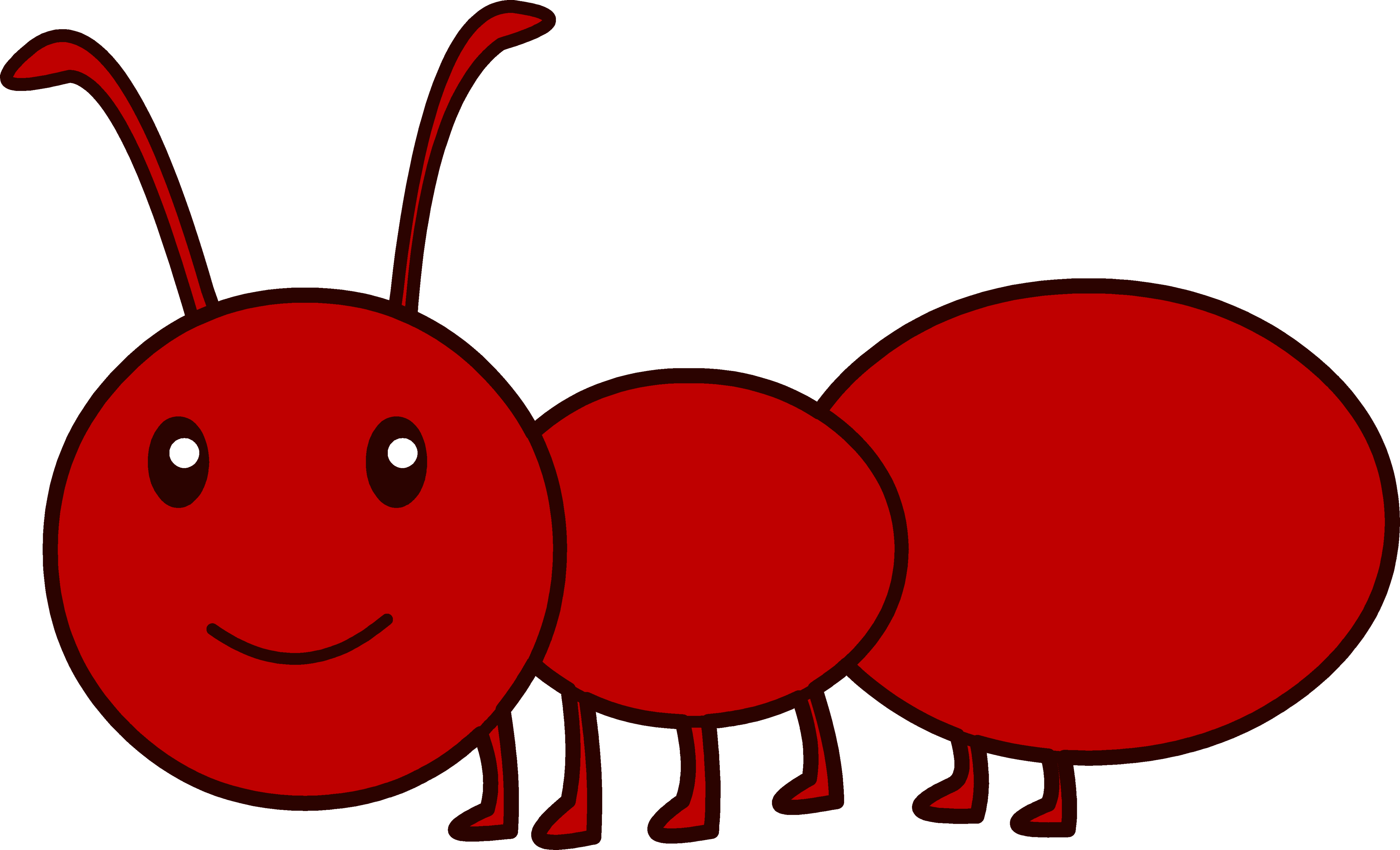 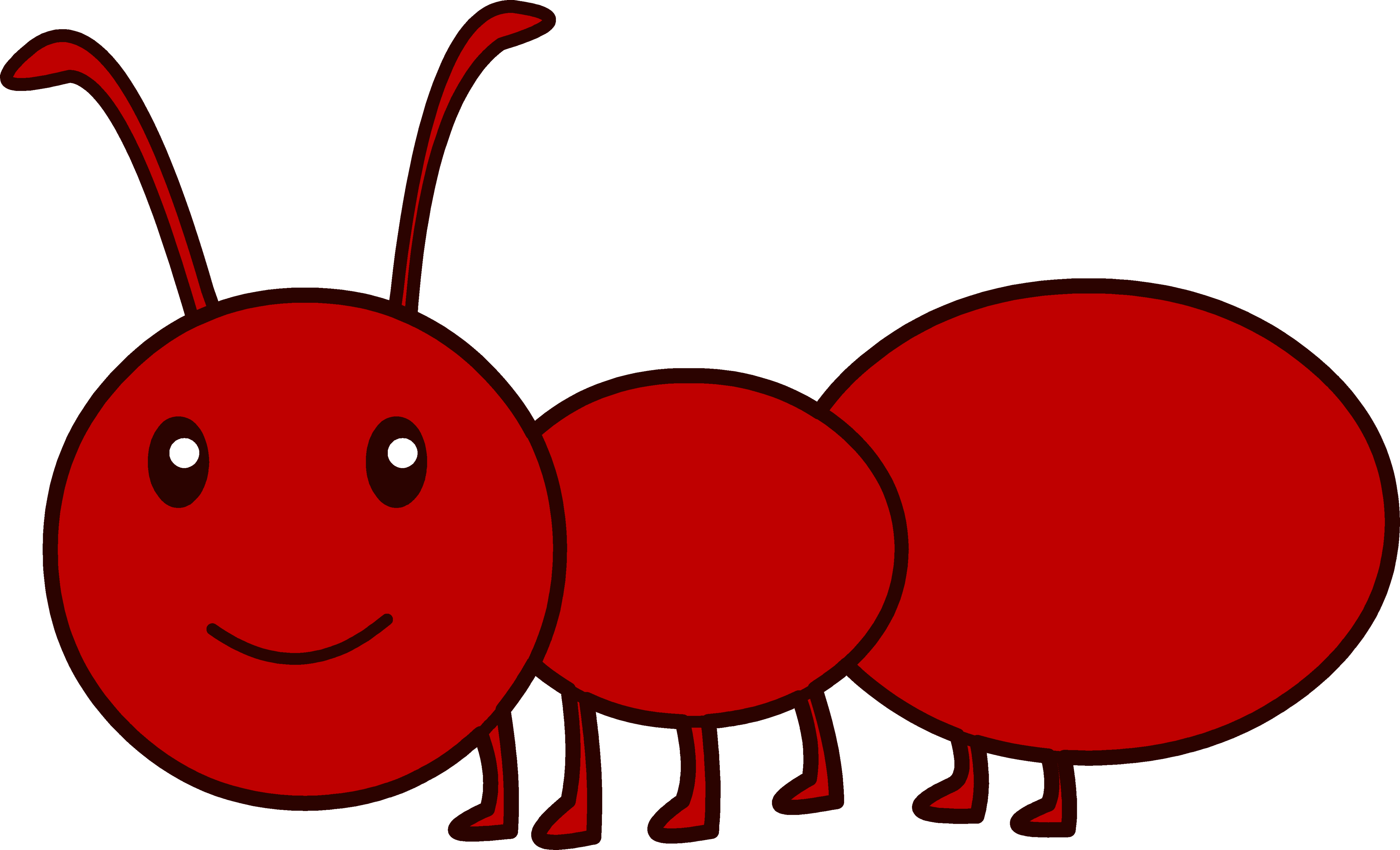 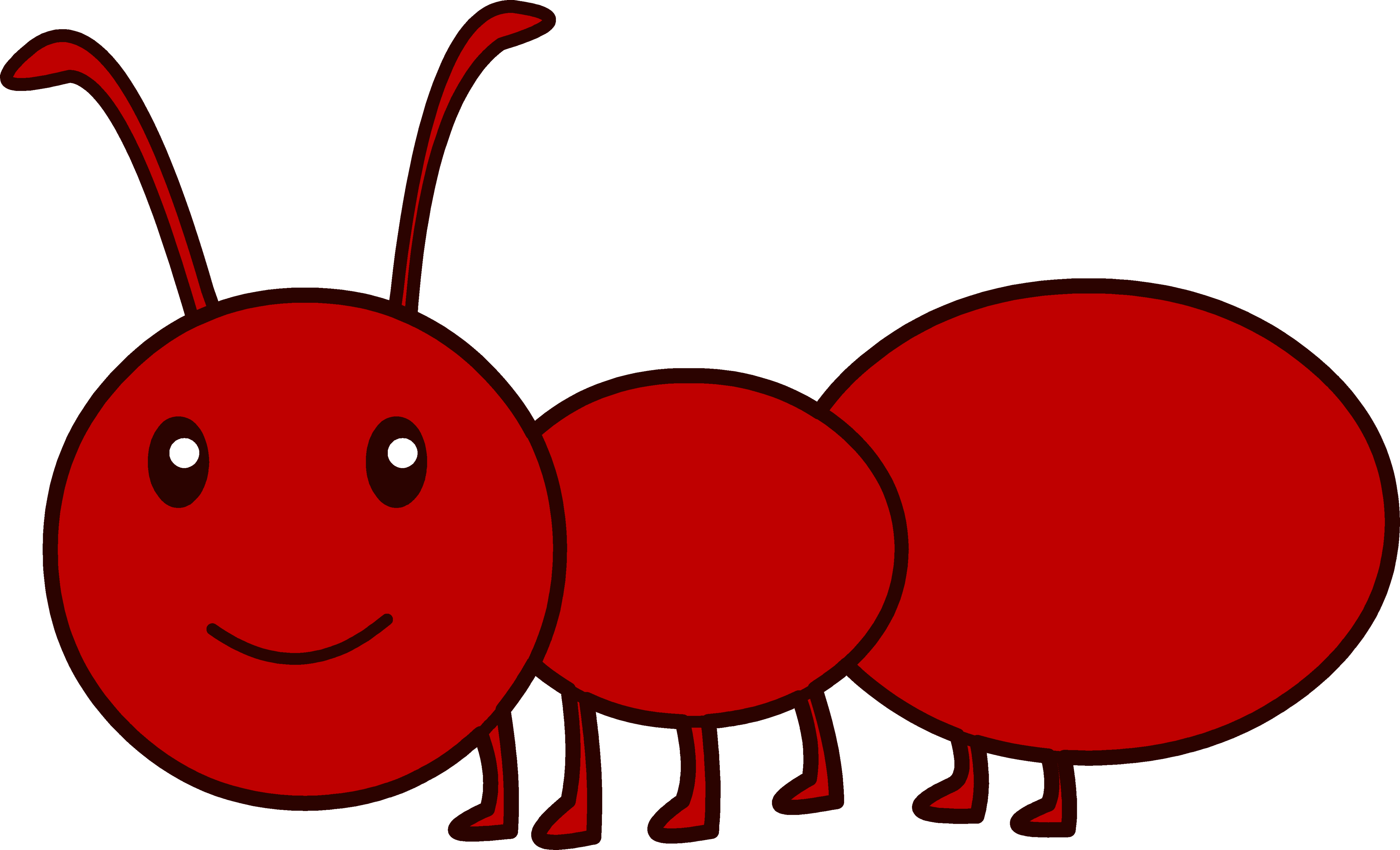 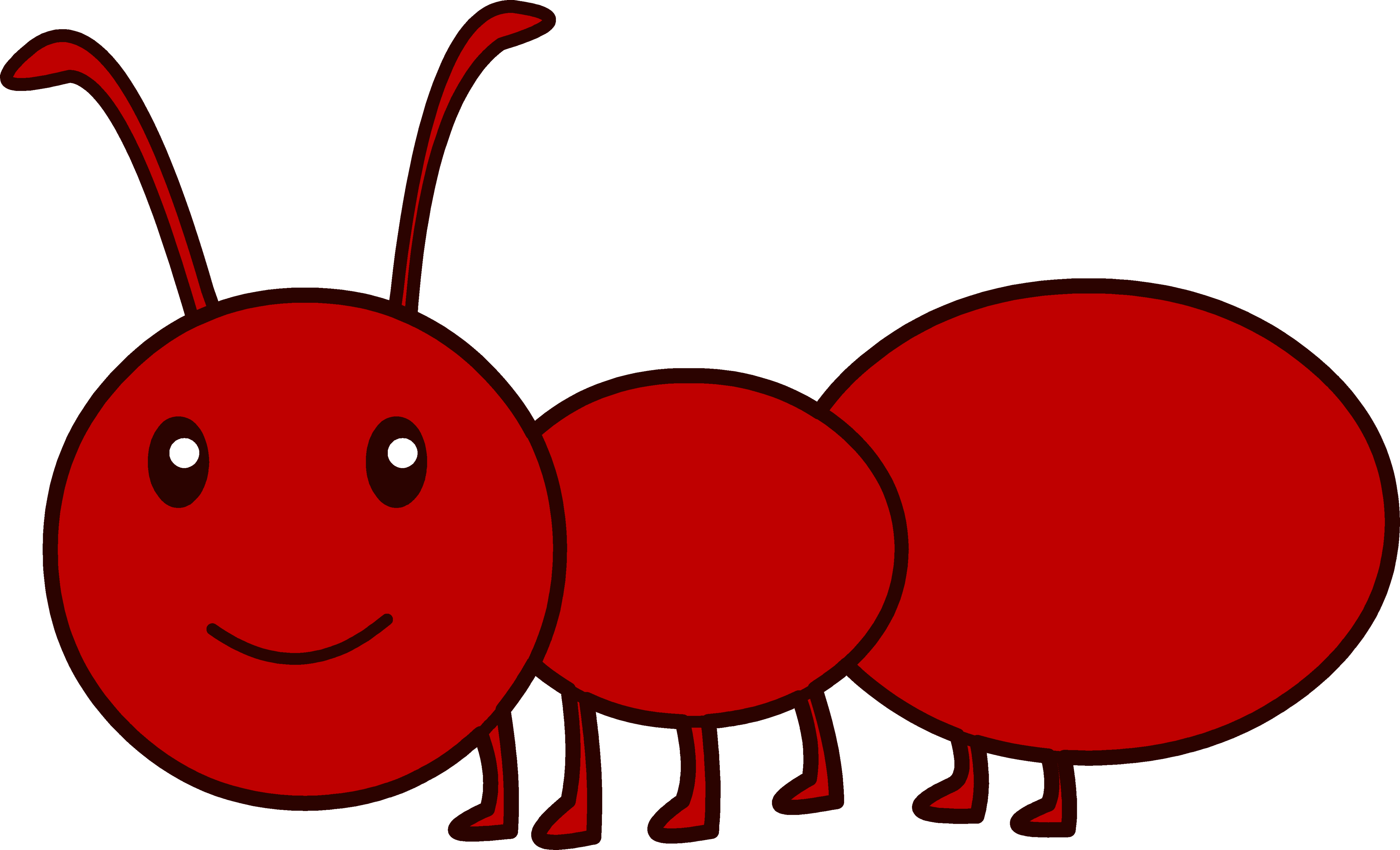 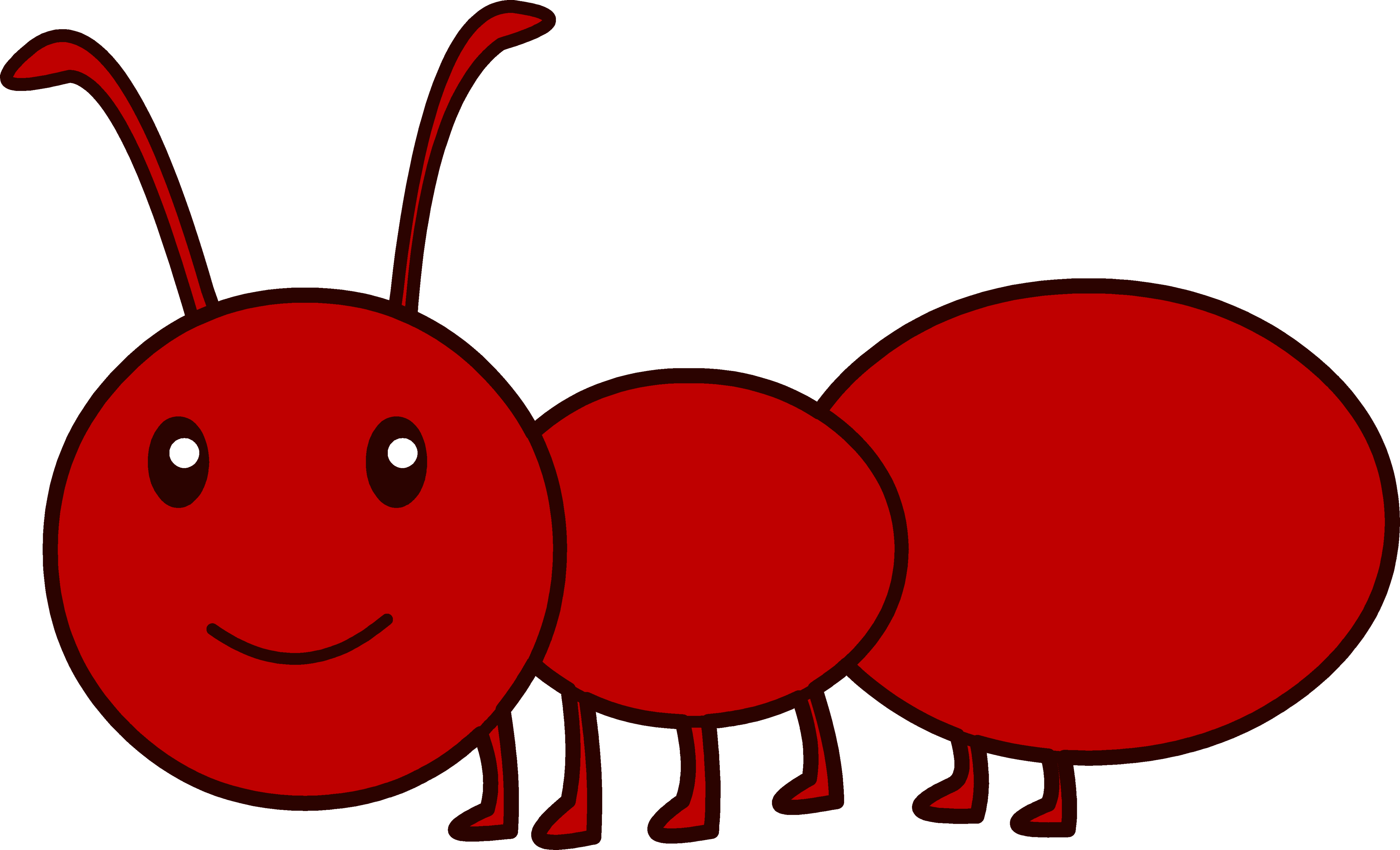 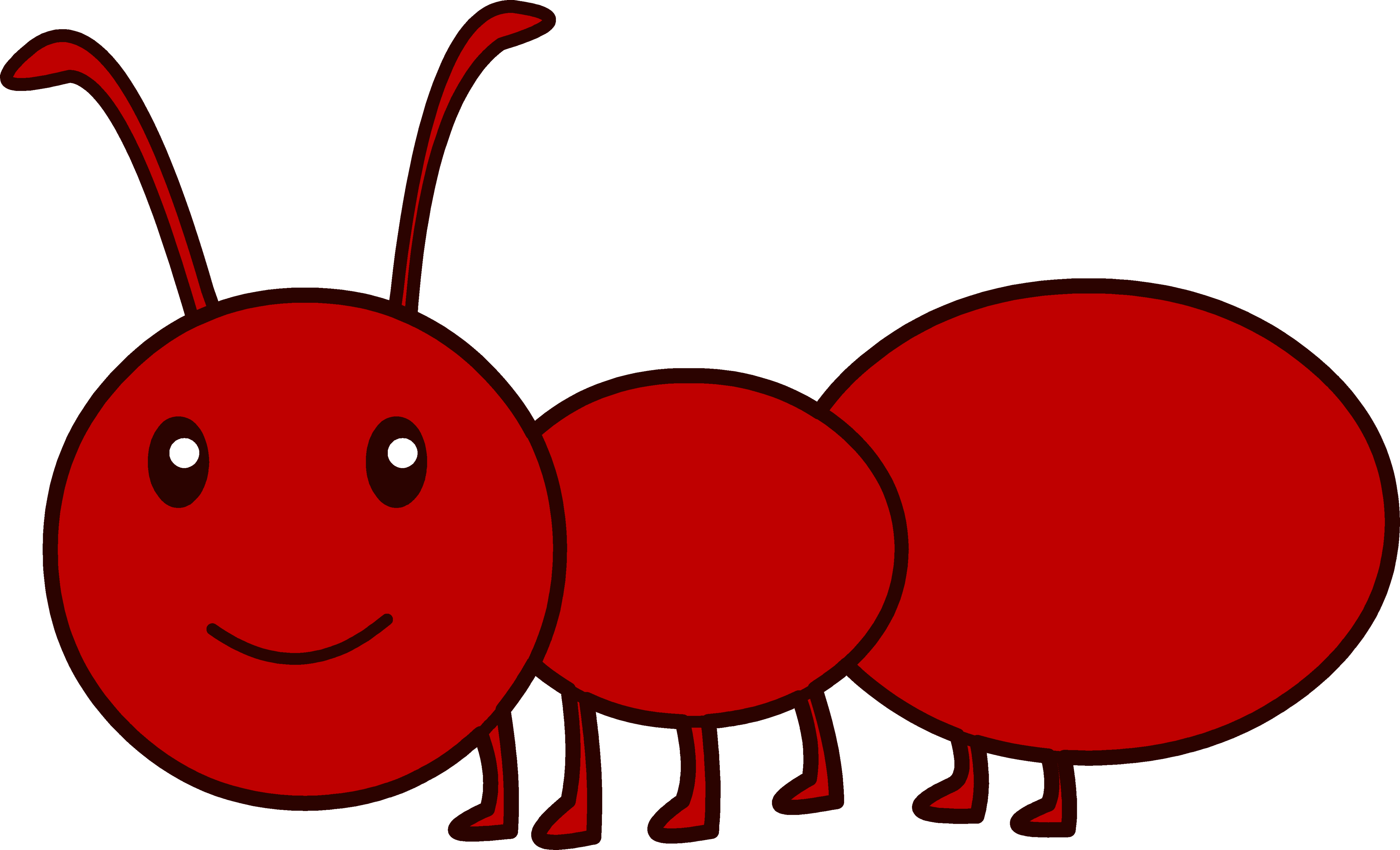 Headline & Introduction
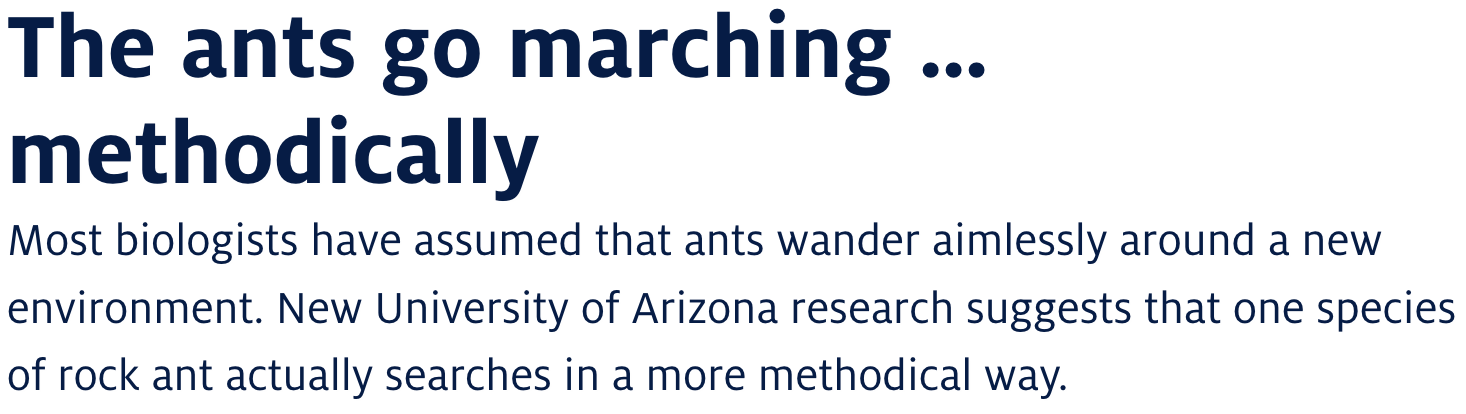 Relate to the audience

Simplify concepts that are hyper-specific or confusing

Make science interesting & less intimidating
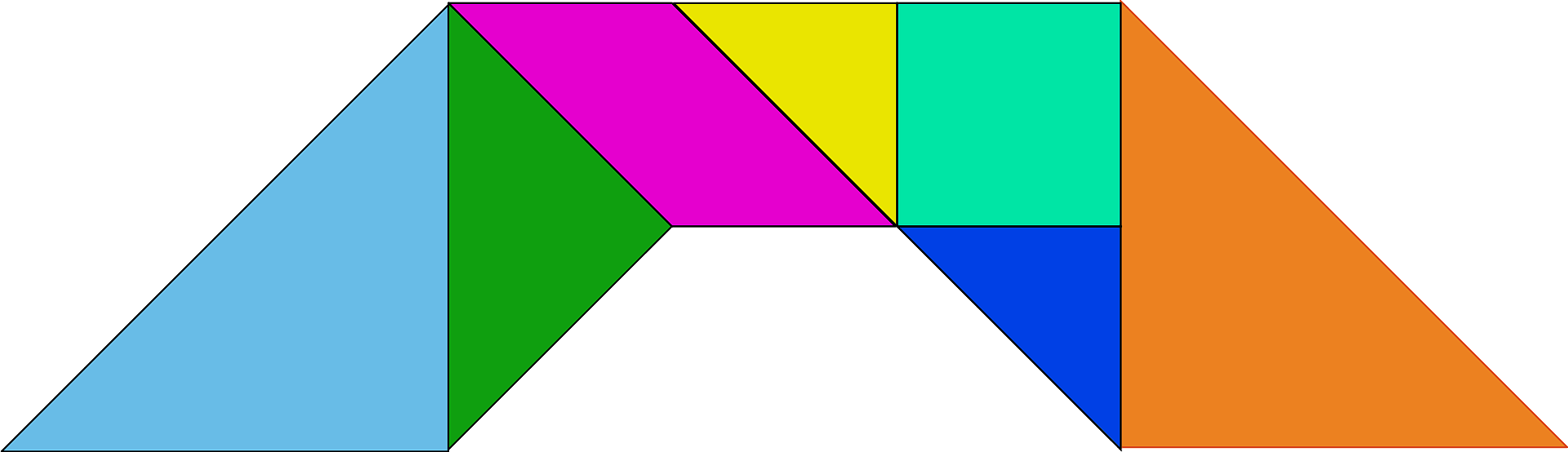 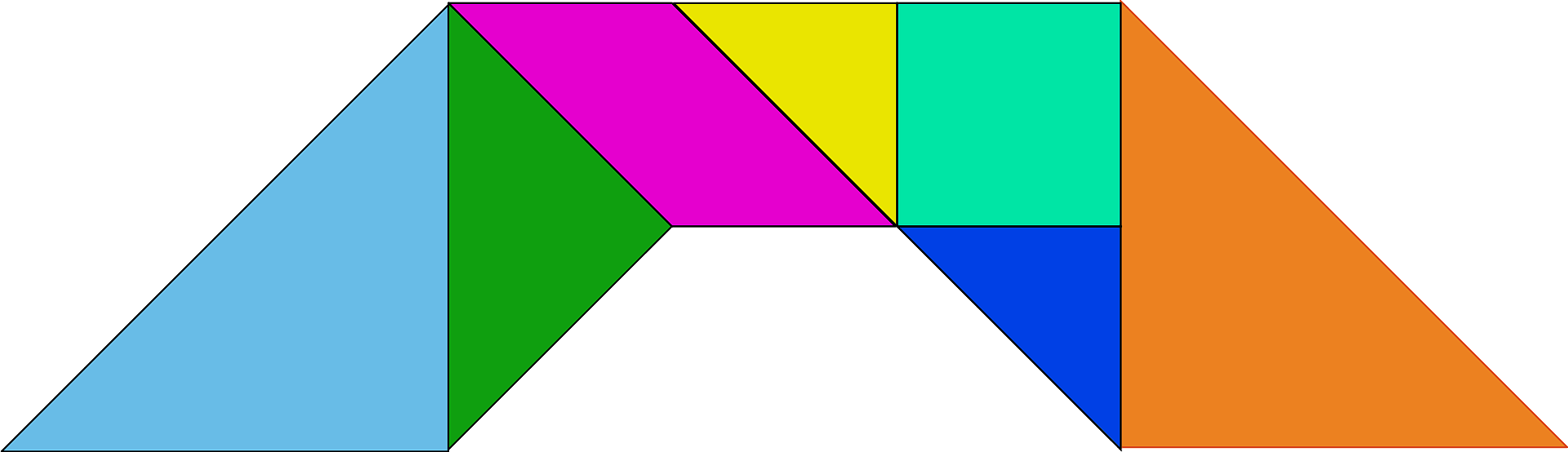 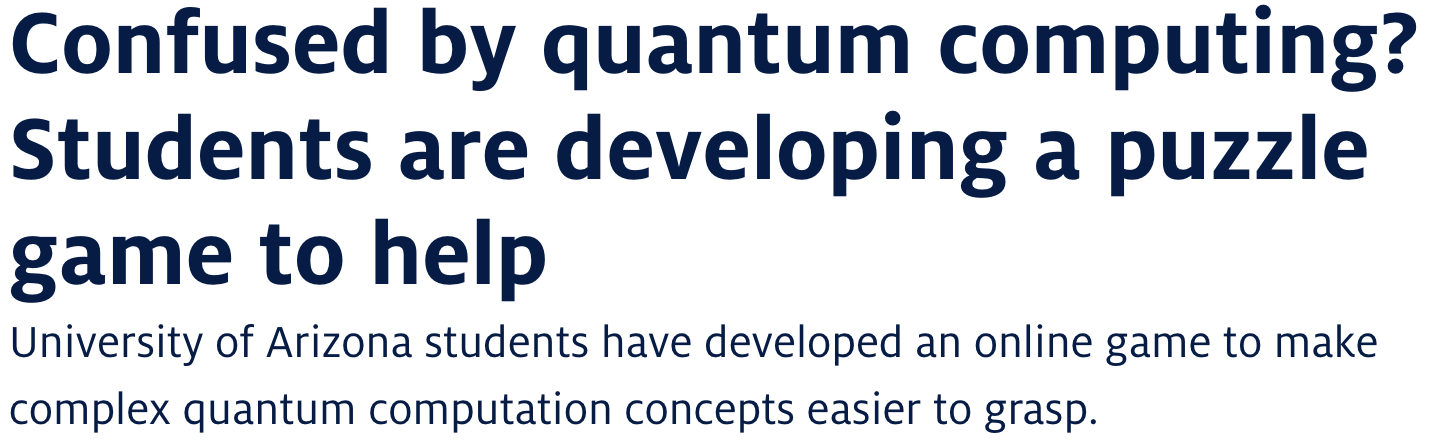 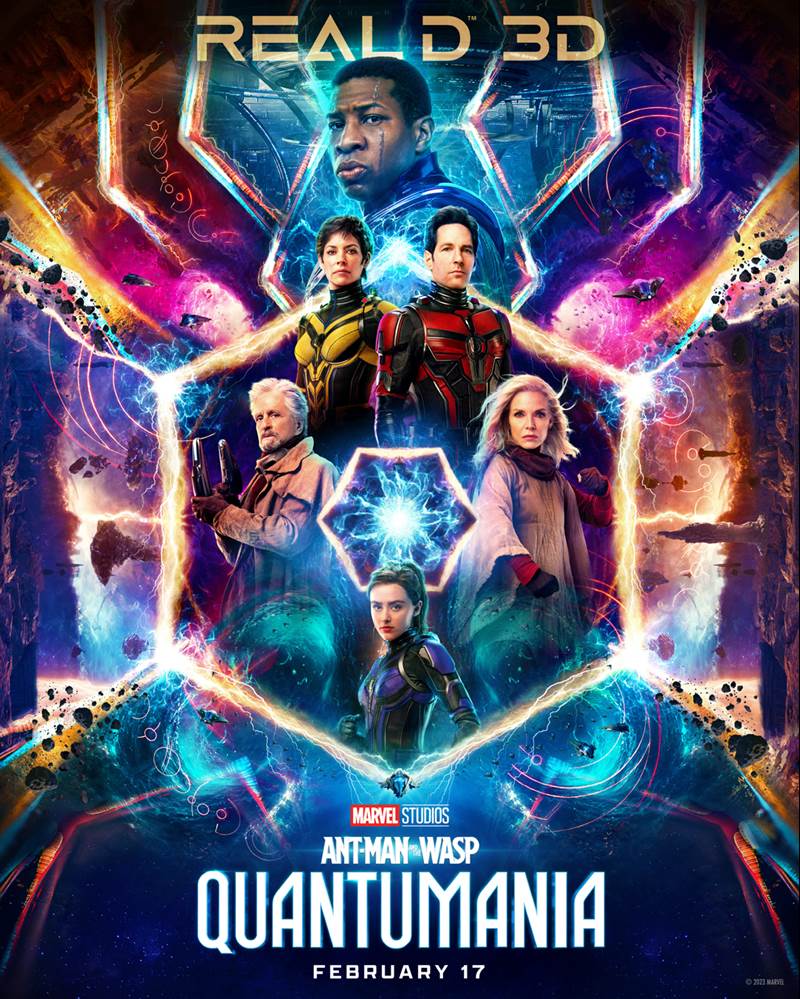 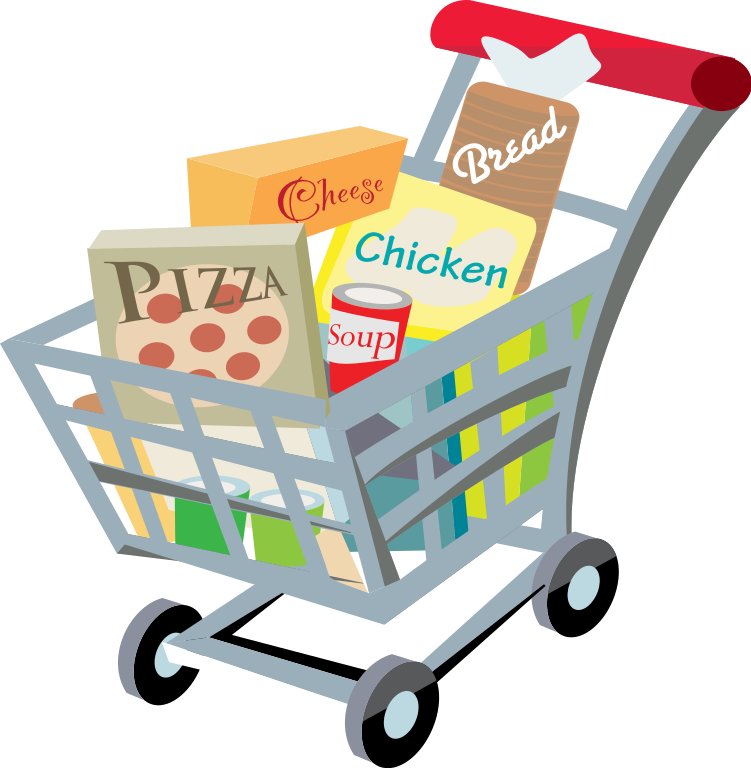 Story Content
Ask scientists questions & choose compelling quotes

Incorporate background information & transitions with simple language

Dive deeper with vivid pictures & captions

Reiterate many versions with researchers & editor
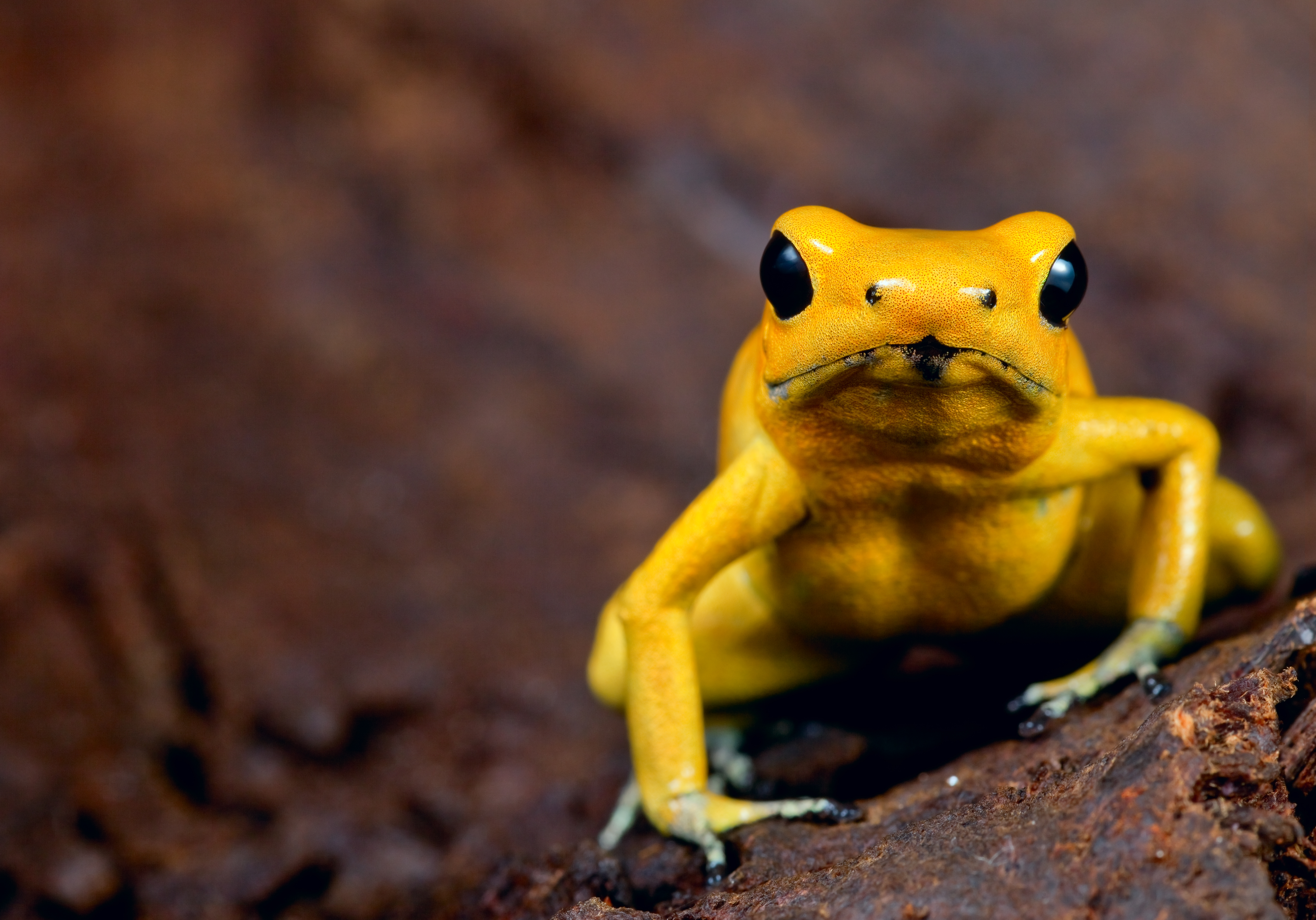 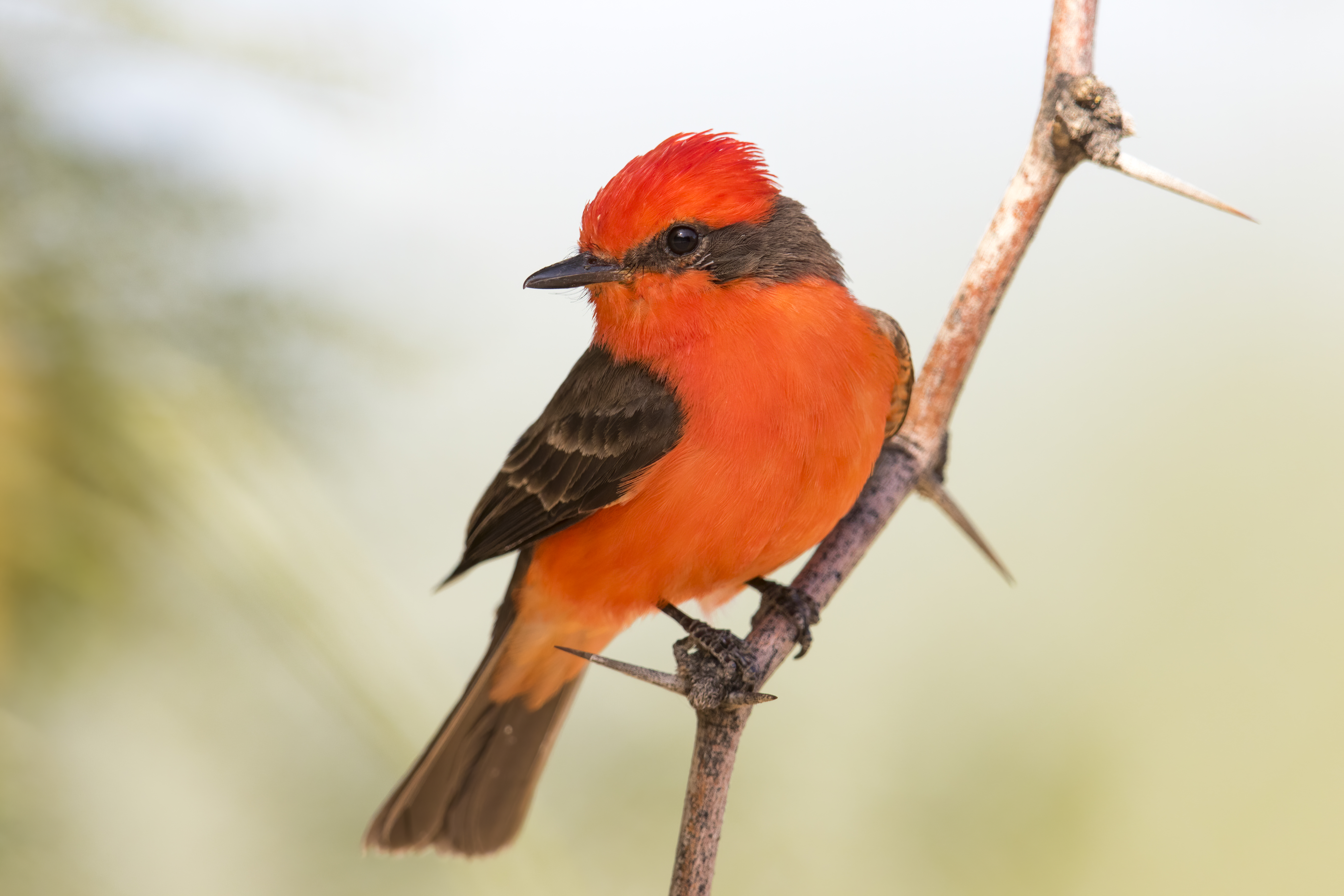 Credit: Da Vinci Science Center
Credit: Mick Thompson via Flickr
Multimedia
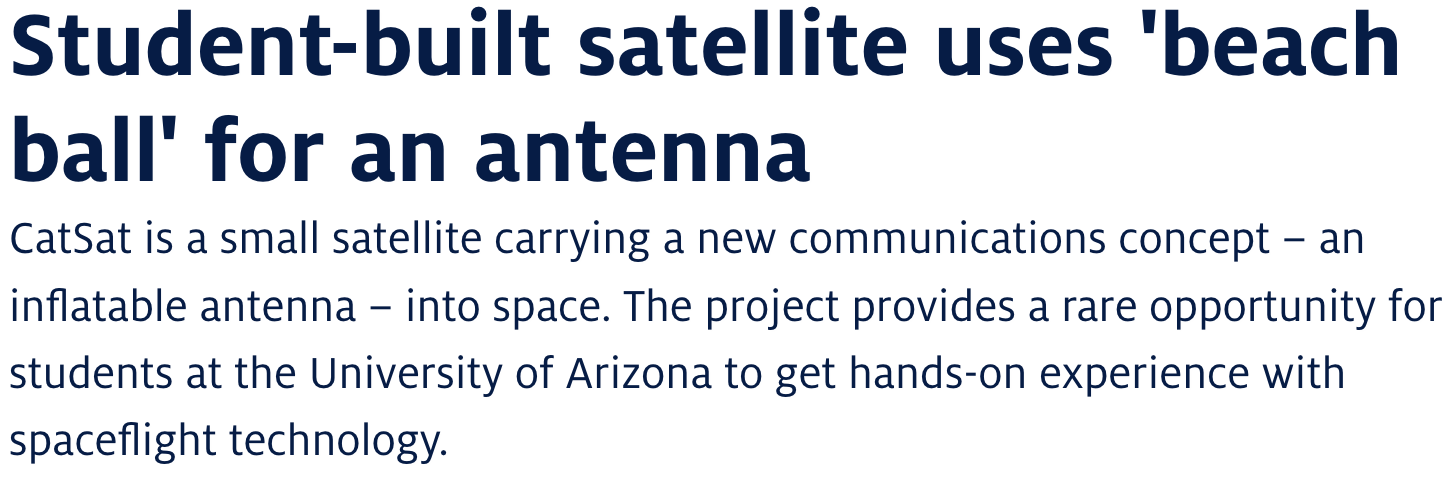 Reach a wider audience

Interact with media/video experts & research teams
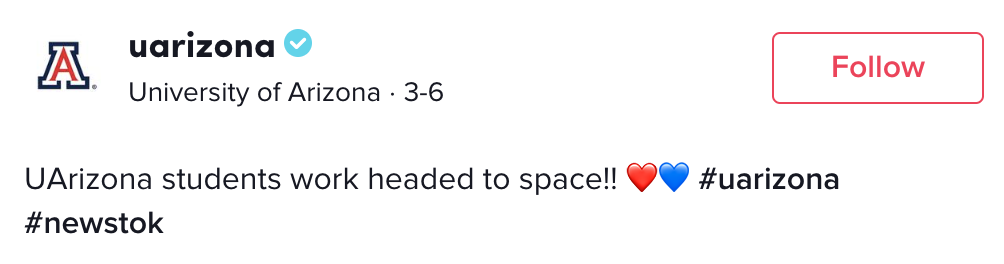 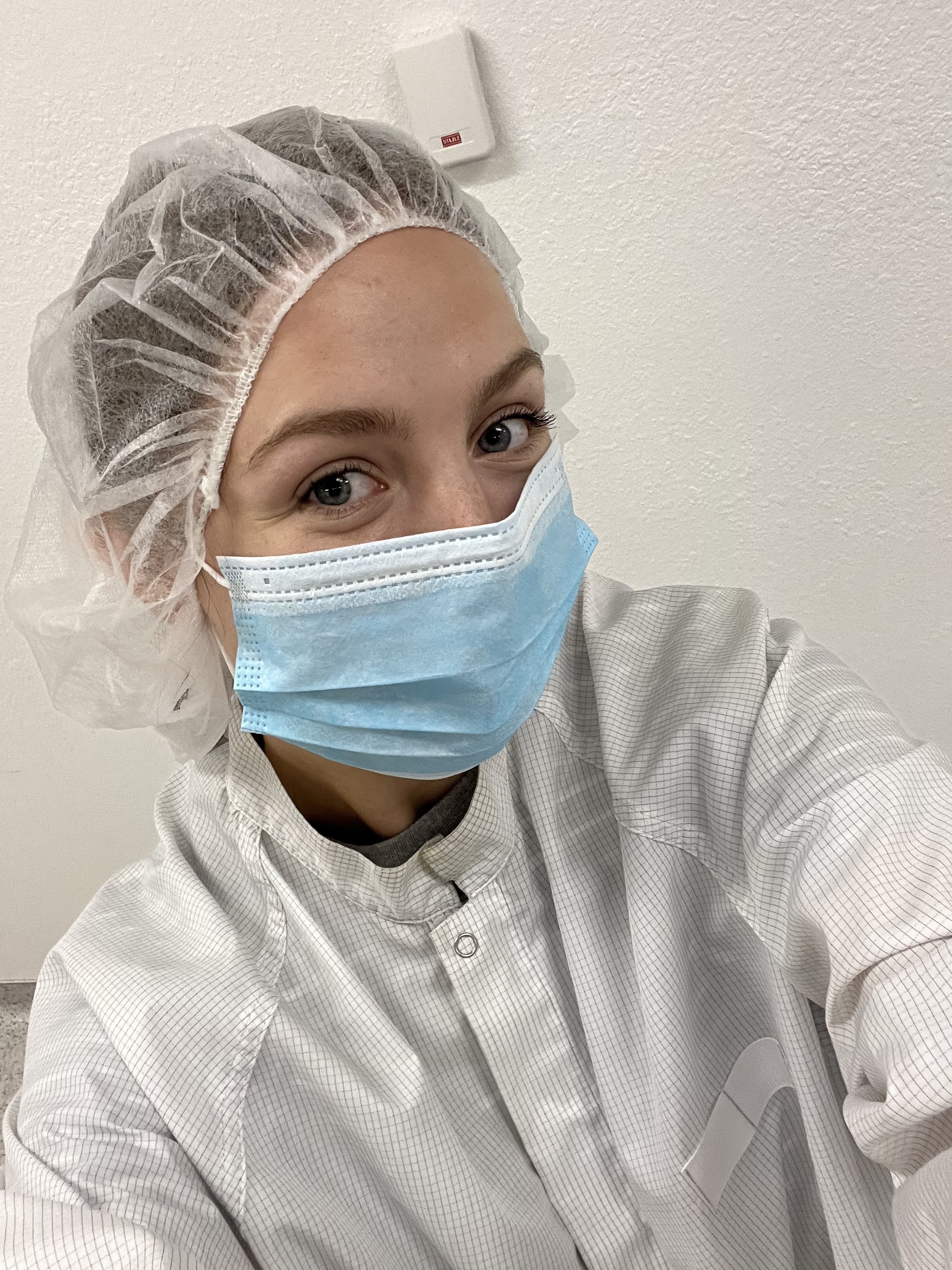 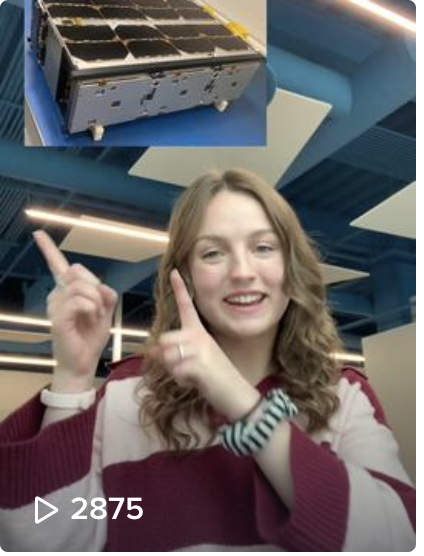 Results:Media Coverage
Published content on UANews, social media & other sites

Earned media coverage from outside reporters

Popularized scientists & their research among STEM amateurs & professionals
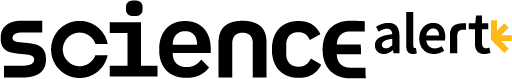 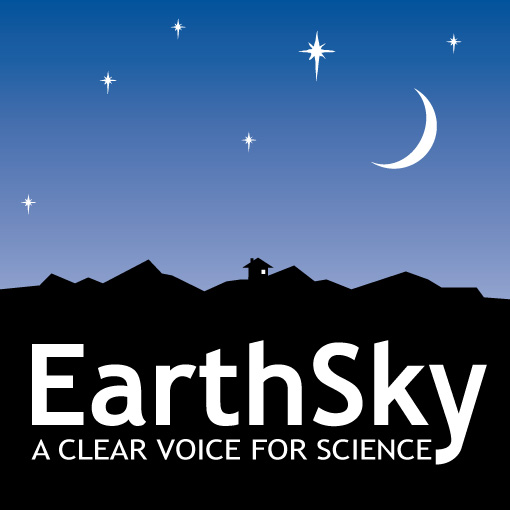 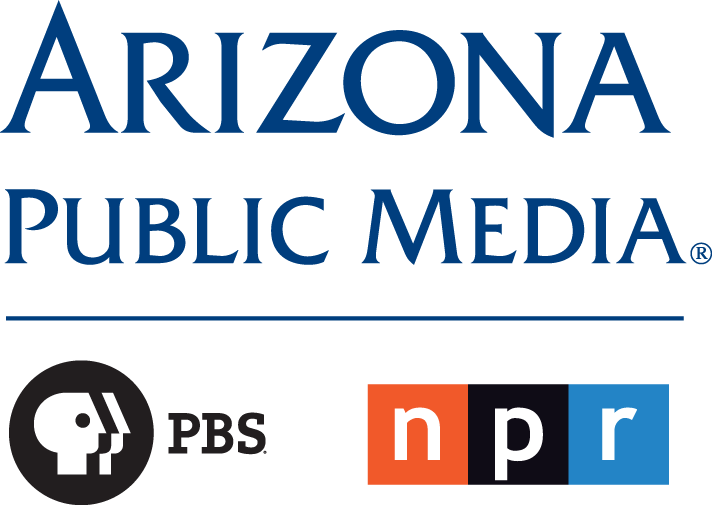 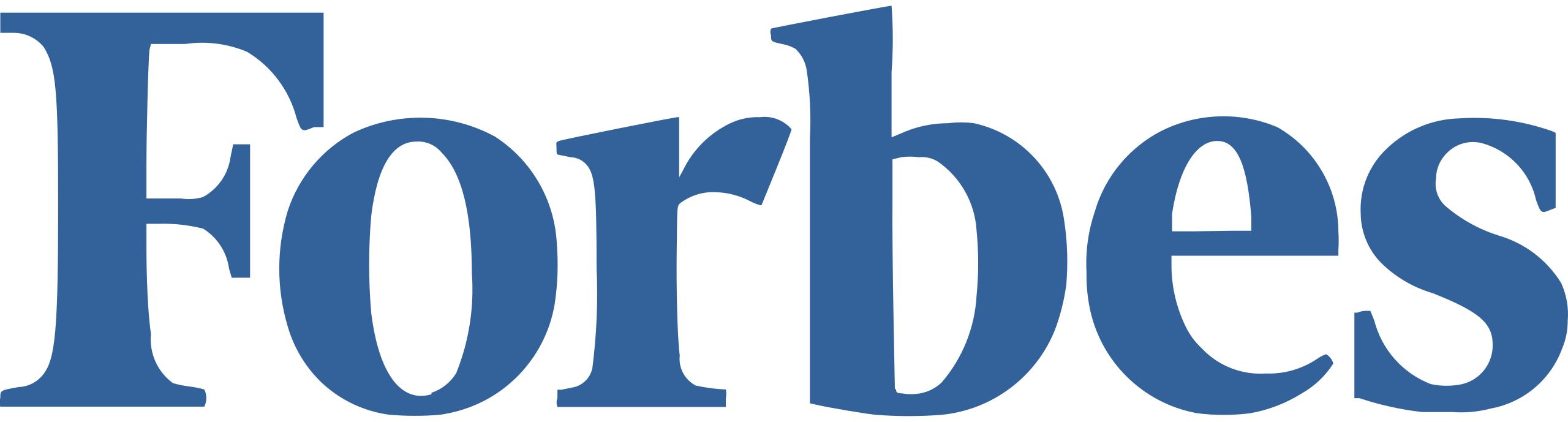 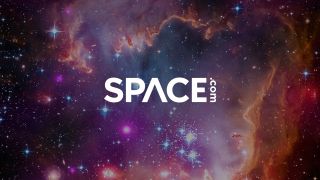 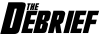 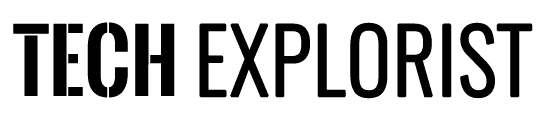 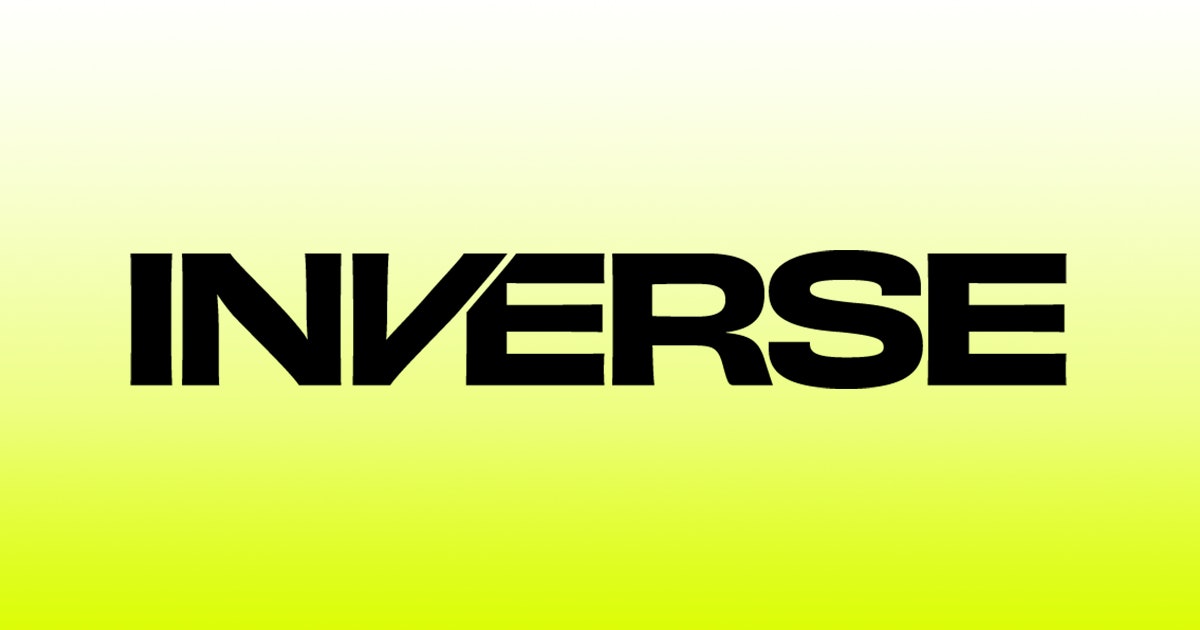 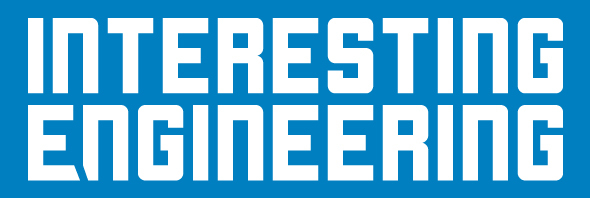 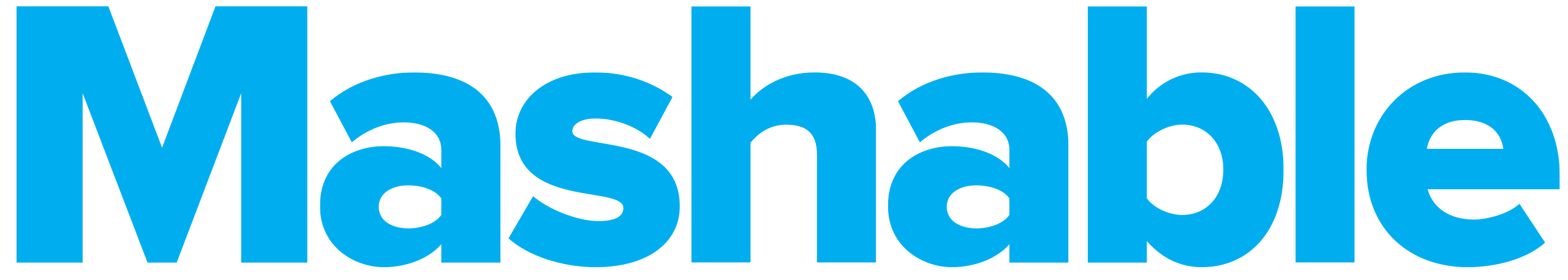 Acknowledgements
I thank my mentor, Daniel Stolte, for supporting and challenging me throughout this internship. It has also been an honor to meet and work with others in University Communications.

I also acknowledge NASA Space Grant & its local directors for organizing this internship and giving me the opportunity to participate in activities that were truly engaging.
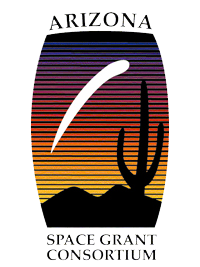 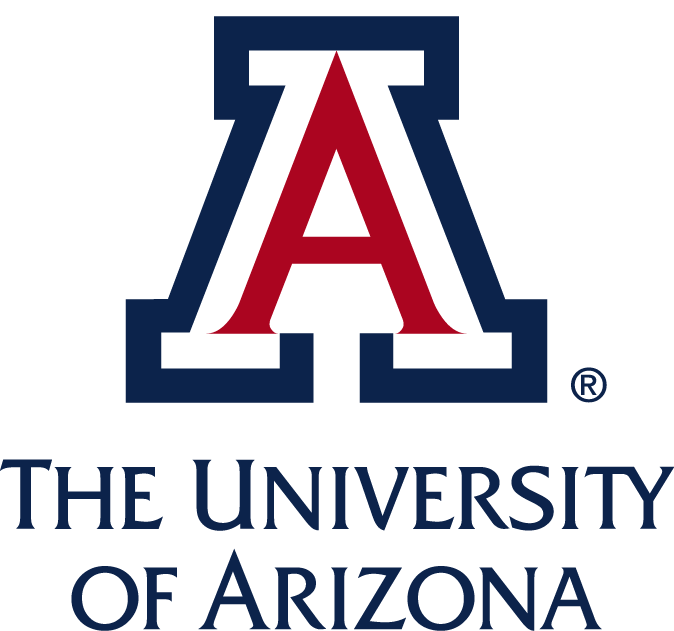 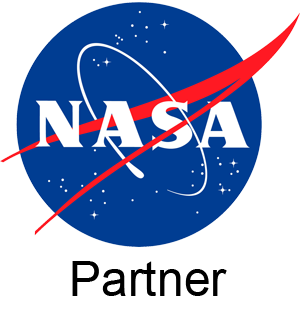 Thank You!